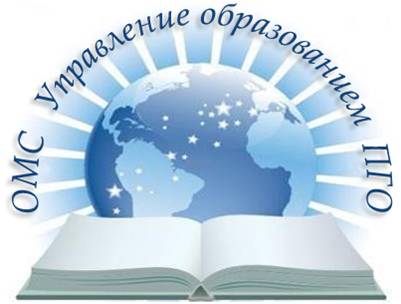 Федеральный закон от 02.05.2006 № 59-ФЗ «О порядке рассмотрения обращений граждан Российской Федерации» (в ред. от 27.12.2018)
консультация для руководителей ОО
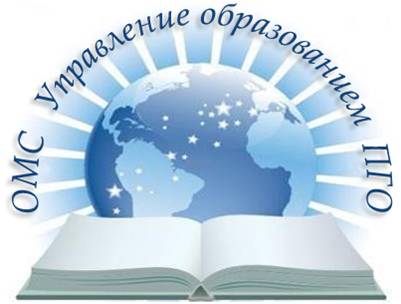 Граждане имеют право обращаться лично, а также направлять индивидуальные и коллективные обращения, включая обращения объединений граждан, в том числе юридических лиц, в государственные органы, органы местного самоуправления
обращения
жалоба
заявление
предложение
письменная форма
электронная форме
устная форма
При рассмотрении обращения гражданин имеет право:
1) представлять дополнительные документы и материалы либо обращаться с просьбой об их истребовании, в том числе в электронной форме;
2) знакомиться с документами и материалами, касающимися рассмотрения обращения, если это не затрагивает права, свободы и законные интересы других лиц и если в указанных документах и материалах не содержатся сведения, составляющие государственную или иную охраняемую федеральным законом тайну;
3) получать письменный ответ по существу поставленных в обращении вопросов, за исключением случаев, указанных в статье 11 Федерального закона, 
4) обращаться с жалобой на принятое по обращению решение или на действие (бездействие) в связи с рассмотрением обращения в административном и (или) судебном порядке в соответствии с законодательством Российской Федерации;
5) обращаться с заявлением о прекращении рассмотрения обращения.
Требования к письменному обращению
В обязательном порядке указывается:
наименование органа, в которые направляет письменное обращение, 
фамилия, имя, отчество (последнее - при наличии) обратившегося
почтовый адрес, по которому должны быть направлены ответ, уведомление о переадресации обращения, 
суть предложения, заявления или жалобы, 
личная подпись
дата
Требования к обращению в электронной форме
В обязательном порядке указывается:
фамилия, имя, отчество (последнее - при наличии) обратившегося
адрес электронной почты, по которому должны быть направлены ответ, уведомление о переадресации обращения
Рассмотрение письменного обращения
Письменное обращение подлежит обязательной регистрации в течение трех дней с момента поступления.
Письменное обращение, содержащее вопросы, решение которых не входит в компетенцию органа, направляется в течение семи дней со дня регистрации в соответствующий орган , в компетенцию которых входит решение поставленных в обращении вопросов, с уведомлением гражданина, направившего обращение, о переадресации обращения, за исключением случая, указанного в части 4 статьи 11 настоящего Федерального закона.
Запрещается направлять жалобу на рассмотрение должностному лицу, решение или действие (бездействие) которого обжалуется.
В случае необходимости рассматривающие обращение могут обеспечить его рассмотрение с выездом на место.
Письменное обращение рассматривается в течение 30 дней со дня регистрации письменного обращения
Орган помимо ответа принимает меры, направленные на восстановление или защиту нарушенных прав, свобод и законных интересов гражданина
Порядок рассмотрения отдельных обращений
если в обращении не указаны фамилия направившего обращение, или почтовый адрес, ответ на обращение не дается. 
если в обращении содержатся сведения о подготавливаемом, совершаемом или совершенном противоправном деянии, обращение подлежит направлению в государственный орган в соответствии с его компетенцией.
при получении обращения, в котором содержатся нецензурные либо оскорбительные выражения, угрозы жизни должностного лица, членов его семьи, лицо вправе оставить обращение без ответа и сообщить гражданину, направившему обращение, о недопустимости злоупотребления правом.
если текст обращения не поддается прочтению, ответ на обращение не дается, о чем в течение семи дней со дня регистрации обращения сообщается гражданину, если его фамилия и почтовый адрес поддаются прочтению.
если текст письменного обращения не позволяет определить суть обращения, ответ на обращение не дается, о чем в течение семи дней со дня регистрации обращения сообщается гражданину, направившему обращение.
В случае, если в письменном обращении гражданина содержится вопрос, на который ему неоднократно давались ответы, и при этом не приводятся новые доводы, руководитель  вправе принять решение о безосновательности очередного обращения и прекращении переписки с гражданином по данному вопросу. О данном решении уведомляется гражданин, направивший обращение.
Личный прием граждан
Личный прием граждан проводится руководителями и уполномоченными на то лицами. 
Информация о месте приема, а также об установленных для приема днях и часах доводится до сведения граждан.
При личном приеме гражданин предъявляет документ, удостоверяющий его личность.
Содержание устного обращения заносится в карточку личного приема гражданина.
Если изложенные в устном обращении факты являются очевидными и не требуют дополнительной проверки, ответ на обращение с согласия гражданина может быть дан устно в ходе личного приема, о чем делается запись в карточке личного приема гражданина.
В остальных случаях дается письменный ответ по существу поставленных в обращении вопросов.
Письменное обращение, принятое в ходе личного приема, подлежит регистрации и рассмотрению в установленном  порядке.
Если в обращении содержатся вопросы, решение которых не входит в компетенцию органа, дается разъяснение, куда и в каком порядке ему следует обратиться.
Гражданину может быть отказано в дальнейшем рассмотрении обращения, если ему ранее был дан ответ по существу поставленных в обращении вопросов.
Обращение через сайт организации
Возможность подачи обращения
Ответы на часто задаваемые вопросы
Статистический отчет по обращениям
Возможность увидеть «ход» рассмотрения обращения на сайте